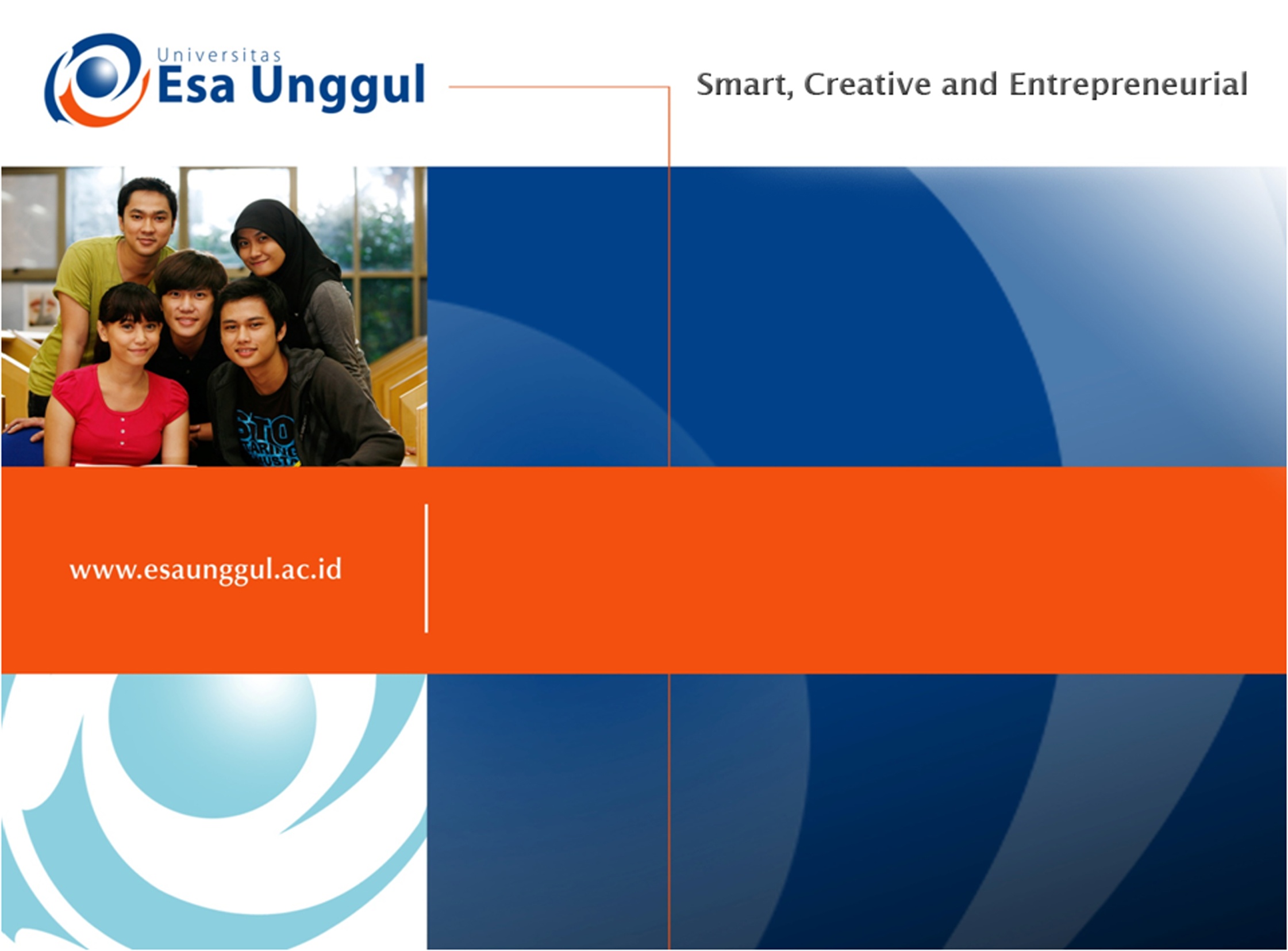 Penyakit infeksi dan parasit tertentu 
PERTEMUAN 8
Dr.NOOR YULIA MM
PRODI ILMU KESEHATAN & FAKULTAS RMIK
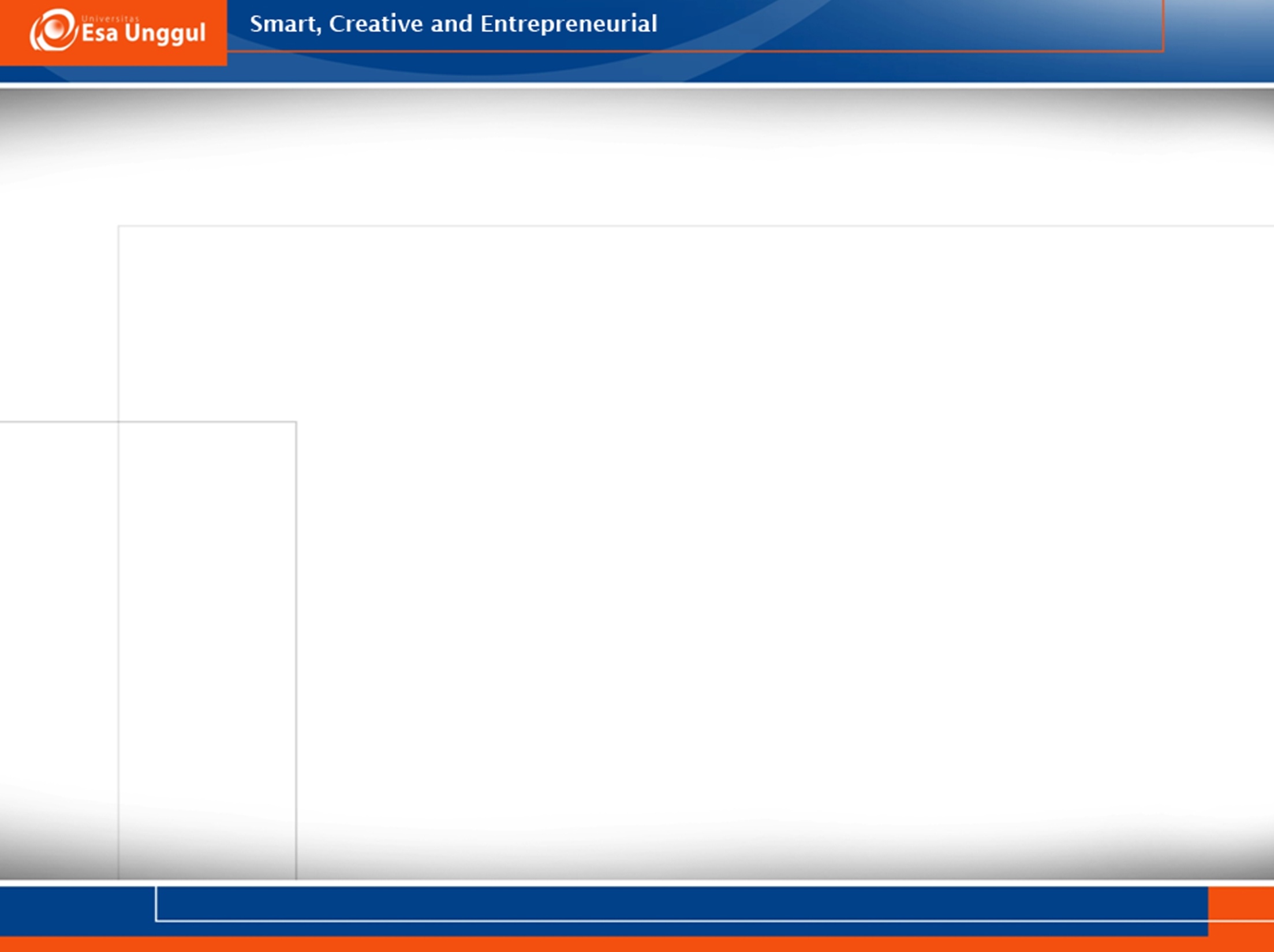 KEMAMPUAN AKHIR YANG DIHARAPKAN
Mahasiswa mampu untuk memahami gangguan Penyakit infeksi dan parasit tertentu ,
Mahasiswa  mampu menguraikan  proses terjadinya penyakit infeksi didalam  tubuh
PENDAHULUAN
Didalam ICD 10 , A00-B99 - Penyakit infeksi dan parasit tertentu 
penyakit infeksi dan parasit tertentu Termasuk.: 
Penyakit yang umumnya dikenal sebagai penyakit menular atau dapat berpindah.
ICD 10
A00-A09 Penyakit infeksi usus 
A15-A19 Tuberkulosis 
A20-A28 Penyakit bakteri zoonotik tertentu 	
A30-A49 Infeksi bakteri lainnya 
A50-A64 Infeksi yang terutama ditularkan melalui hubungan seksual 
A65-A69 Penyakit spirochaeta lainnya 
A70-A74 Penyakit lain yang disebabkan klamidia 	
A75-A79 Ricketsiosis 
A80-A89 Viral infections of the central nervous system 
A90-A99 Demam akibat virus diperantarai arthropoda dan demam hemoragik
B00-B09 Infeksi virus ditandai dengan lesi pada kulit dan selaput lendir 
B15-B19 Hepatitis virus 
B20-B24 Penyakit Human immunodeficiency virus [HIV]  
B25-B34 Penyakit virus lainnya 
B35-B49 Mikosis 
B50-B64 Penyakit protozoa 	
B65-B83 Helminthiasis 
B85-B89 Pedikulosis, askariasis dan infestasi parasit lainnya 
B90-B94 Gejala sisa infeksi dan parasit  		
B95-B98 Bakteri, virus dan agen infeksius lainnya 
B99-B99 Penyakit infeksi lainnya
A00-A09 Penyakit infeksi usus
A00 Cholera
A01 Demam Typhoid and paratyphoid
A02 Infeksi salmonella lainnya : Enteritis
A03 Shigellosis
A05 Other bacterial foodborne intoxications : Botulism
A06 Amoebiasis
A07 Other protozoal intestinal diseases : Giardiasis [lambliasis)
A08 Viral and other specified intestinal infections : Rotaviral enteritis
A09 Other gastroenteritis and colitis of infectious and unspecified origin : Diarrhoea
A09.9 Gastroenteritis and colitis of unspecified origin
A00 - Cholera : Asiatic cholera
adalah penyakit menular disaluran pencernaan yang disebabkan oleh bakterium Vibrio cholera 
Biasanya bakteri  berada pada feses yang mengkontaminasi bahan makanan melalui makanan ataupun minuman,
Bakteri  menghasilkan enterotoksin yang mengakibatkan diare hebat , perut keram, mual, muntah dan dehidrasi akibat diare yang hebat dan dapat menimbulkan kematian dengan cepat 
Khas buang air besar : diare encer berwarna putih seperti air tajin (cucian beras) dengan bau yang amis.
Terapi dengan rehidrasi agresif (mengembalikan cairan tubuh yang hilang dengan cepat), pemberian intra vena secara cepat hingga diare berhenti tanpa pemberian antibiotik disertai  dengan rehidrasi oral dengan oralit 
Pemberian antibiotik sebaiknya dilakukan setelah gejala muntah-muntah mereda  (tetrasiklin atau trimethoprim)
A01 Demam Typhoid dan paratyphoid
Merupakan penyakit sistemik akut yang disebabkan oleh infeksi kuman salmonella typhi atau salmonela paratyphii
disebarkan melalui makanan dan minuman yang telah tercemar oleh tinja yang mengandung bakteri salmonella typhii atau salmonella paratyphii
Gejala Klinis timbul beberapa berikut ini:
Demam tinggi dari 39° - 40 °C yang meningkat secara perlahan mulai sore hari hingga dini hari
tubuh menggigil, denyut jantung lemah (bradikardi) 
badan lemah ("weakness")
Sakit kepala hebat pada malam hari, terutama di belakang kepala
nyeri otot (myalgia), Sakit perut , hilang nafsu makan, konstipasi 
pada kasus tertentu muncul penyebaran vlek warna merah muda ("rose spots") pada tubuh
Penegakan diagnosis  : pemeriksaan Laboratorium Test Widal
Tipus penularannya adalah dari manusia ke manusia, berjangkit pada lingkungan dimana kotoran dan air seni manusia mencemari makanan dan minuman.
untuk mencegah penyakit tipus tersedia vaksin tipus : 
vaksin hidup yang diminum/oral (merek Vivotif dari Crucell Switzerland AG)  pengulangan vaksin direkomendasikan setiap 5 tahun sekali 
Vaksin jenis injeksi (Typhim Vi dari Sanofi Pasteur dan 'Typherix dari Glaxo Smith Kline)
Kedua jenis vaksin tersebut efektif melindungi 50-80% mereka yang telah divaksinasi dan direkomendasikan bagi pelancong yang akan berkunjung ke daerah endemik. 
Pengulangan  vaksin setiap 2 tahun sekali untuk vaksin injeksi. 
Terapi gizi harus bertahap mulai dari bubur saring, bubur, nasi lembek dan baru nasi.tidak boleh bekerja berat, sebelum benar-benar sembuh, karena usus dapat robek/terluka dan suhu badan dapat naik kembali seperti semula, walaupun bakterinya telah tiada
A03 shigellosis
Disebabkan oleh Shigellosis dysentriae
Menimbulkan Disentri basiler ; buang air berdarah 

A04 Infeksi karena bakteri usus 
Enteropathogenic Escherichia coli 
Entero invasive escherichia coli
Entero haemorrhagic escherichia coli 
Campylobacter enteritis
Yersinia enterocollica
A.04.7 Enterocolitis karena clostridium dificile -> Radang pada colon : penyakit pseudomembranosa kolitis

A05 penyakit akibat intoksikasi bakteri pada bahan pangan  
penyakit akibat intoksikasi makanan yang mengandung stafilokokkus 
Botulime
Botulisme : botulus,
merupakan penyakit infeksi yang menyebabkan kekakuan otot 
umumnya disebabkan karena mengkonsumsi makanan yang terkontaminasi toksin botulinum
Gejala : 
otot mata kaku (ophthalmoplegia), 
kelopak mata sulit terbuka (ptosis), 
pupil  tidak mampu bergerak. 
Pasien sepenuhnya sadar.
A06 penyakit akibat amoebiasis 
Disentri amoeba akut dan kronis 
Amoebiasis kolitis non dysentric
Amoeboma usus
Amoeba pada abses paru , abses hati, abses otak 
A07. Penyakit usus karena protozoa 
Giardiasis
Balantidiasis
Kriptosporidiosis
Trikomoniasis
Sarcocystosis dan sarcosporidiosis
A08. Infeksi usus karena virus
Enteritis karena rotavirus
A09. Gastroenteritis (GE) dan Diare 
Dapat terjadi akibat penularan infeksi virus yang disebut dengan flu perut
A15-A19 Tuberkulosis
TBC / KP (Koch pulmonum) , disebabkan oleh Mycobacterium tuberculosis
Respiratory tuberculosis : menyerang paru – paru (Tuberkulosa paru), batuk dengan sputum mukopurulen, hemoptisis, perasaan berat didada, demam tengah malam , banyak keringat malam hari, kadang ditemukan eritema nodosum, 
Dapat menyerang organ lain (Tuberkulosa ekstra pulmoner) 
misal : sistim limfatik , sistem saraf, tulang, sendi ,  sistim genitourinarius, perikardium, mening ,Usus dan peritoneum 
Dapat tersebar keseluruh tubuh ( Tuberkulosis Miliar ), 
keluhan berat badan menurun, malaise,demam, sakit kepala, batuk,dispnea, perasaan tidak enak diperut,hati, limpa dapat membesar, pada funduskopi terlihat tuberkel - tuberkel
TBC paru
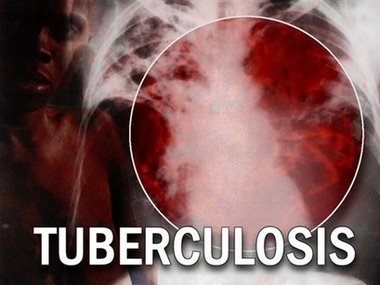 Gejala penyakit TBC antara lain :
Batuk lama lebih dari 30 hari yang disertai ataupun 
     tidak dengan dahak bahkan bisa disertai batuk darah.
Demam lama dan berulang tanpa sebab yang jelas 
kadang disertai berkeringat di malam hari.
Nafsu makan menurun 
pada anak terlihat gagal tumbuh , penambahan berat badan tidak sesuai dengan usia anak tersebut.
Berat badan menurun dengan drastis tanpa sebab yang jelas disamping karena nafsu makan yang menurun, pada anak berat badan tidak naik dalam satu bulan walaupun sudah dilakukan penanganan gizi.
 Adanya pembesaran kelenjar di leher atau ketiak.
Dapat menyerang organ lain (Tuberkulosa ekstra pulmoner ) misal : 
sistim limfatik : Limfadenitis tuberkulosa/ skrofuloderma kelenjar getah bening leher , tuberkulosis limfadenopati perifer
Sistem tulang, sendi : Tuberkulosis  tulang dan sendi ,terjadi penghancuran tulang belakang dan abses dingin jaringan paravertebra disebut Pott disease ( Gibus ) 
 sistim genitourinarius ,mengakibatkan epididimitis, disuria , hematuria tanpa disertai perasaan nyeri dan nyeri tumpul daerah panggul  
 sistem cardiovaskular : Perikardium ,menimbulkan efusi perikardial akut atau perikarditis adesiva kronik 
Tuberculosis pada sistem saraf : Meningitis tuberkulosis , Meningeal tuberkuloma : sakit kepala,mudah marah,perubahan kepribadian, kelumpuhan saraf kranial, kaku kuduk .
tuberculosis pada kulit dan jaringan subcutan.pada organ mata, telinga, kelenjar adrenal, pada  Sistim pencernaan Usus dan peritoneum ,Tuberkulosis peritoneum , demam, perasaan nyeri abdomen ,terjadi pembentukan ascites
A20-A28 Penyakit bakteri zoonotik tertentu
Dapat menimbulkan wabah 
Pes
Meningitis
Septikemi
Pneumonia
Dapat menimbulkan penyakit anthrax dan brucellosis
Dapat menimbulkan demam karena gigitan tikus ,atau akibat terkena air seni tikus menimbulkan penyakit Leptospirosis
Penyakit akibat cakar kucing
A30-A49 Infeksi bakteri lainnya
batuk rejan 
demam scarlet 
Diphteria : 
Disebabkan oleh bakteri Corynebacterium diphteriae 
mampu tumbuh pada alat pernapasan bagian atas atau luka. 
C. diphteriae strain lisogenik memproduksi toksin yang menyerap sintesa protein sel dan mengakibatkan nekrosis pada sel epitelium, otot jantung, ginjal dan jaringan syaraf.
Tetanus : 
Tetanus neonatorum dan obstetrical tetanus
Disebabkan oleh Clostridium tetani  yang mengkontaminasi luka, 
spora akan berkembang menjadi bentuk vegetatif dan memproduksi toksin yang mempunyai kemampuan merusak sistem syaraf pusat . 
Toksin tetanus mampu menyebabkan spasmus otot yang terinfeksi
infeksi karena meningocokkus 
Meningokokus meningitis
Sindrom waterhouse –Frederichsen 
Acut – kronik meningococcaemia

penyakit septikemia 
Dapat disebabkan oleh streptokokus, staphylococcus aureus, haemophilus influenzae, kuman an aerob dan kuman gram negatif 

Penyakit bakteri lainnya 
Gas gangren, toxic syock syndrome,bakterisemia
A50-A64 Infeksi yang terutama ditularkan melalui hubungan seksual
Penyakit Menular Seksual
Beberapa penyakit menular seksual akibat bakteri adalah : 
sifilis, 
gonore, 
chlamydia, 
chancroid, 
granuloma inguinale, dan 
lymphogranuloma venereum
Sifilis atau Raja Singa
adalah penyakit menular seksual  yang sangat berbahaya, karena mengganggu otak dan fungsi  organ lainnya, 
disebabkan oleh Treponema pallidum, 
Penularannya terjadi lewat hubungan seksual yang tidak sehat..
Dalam beberapa jam, bakteri akan sampai ke kelenjar getah bening terdekat, kemudian menyebar keseluruh tubuh melalui darah.(hematogen )
Sifilis dapat menginfeksi janin dalam kandungan dan janin bisa berakibat cacat bawaan, karena bakteri dapat masuk ketubuh melalui darah dan bayi mendapat darah dari ibu melalui plasenta
Gonorrhea
penyakit menular seksual yang disebabkan oleh bakteri Neisseria gonorrhoeae 
menginfeksi lapisan dalam uretra, leher rahim, rektum, tenggorokan, dan konjungtiva. , bisa menyebar melalui aliran darah kebagian tubuh lainnya, teutama kulit dan persendian
pada pria : terasa sakit perih ketika buang air kecil, atau sesudah kencing setelah itu tidak terasa lagi. penis mengeluarkan cairan putih kekuning-kuningan atau kehijau-hijaun. di kenal dengan kencing nanah, 
Pada wanita agak sulit di ketahui, gejala awal biasanya timbul dalam waktu 7-21 hari setelah terinfeksi. Penderita seringkali tidak merasakan gejala selama beberapa minggu atau bulan, dan diketahui menderita penyakit tersebut hanya setelah pasangan hubungan seksualnya tertular. gejala biasanya ringan. nyeri ketika berkemih, keluar cairan dari vagina , demam. 
Penyakit ini termasuk mudah disembuhkan, asal tidak terlambat.
Herpes
herpes genitalis (herpes kelamin). 
Penyebab adalah Virus Herpes Simplex (HSV) 
di tularkan melalui hubungan seks, baik pervaginal, anal atau oral 
menimbulkan luka atau lecet pada kelamin dan mengenai langsung bagian luka/bintil/kutil.
Herpes timbul antara 3 -10 hari setelah berhubungan dengan orang yang mempunyai penyakit tersebut.
Gejala awal berupa gatal, kesemutan dan sakit. Lalu muncul bercak kemerahan kecil,diikuti sekumpulan lepuhan kecil yang nyeri.jika pecah akan bergabung membentuk luka yang melingkar, dan membentuk keropeng.
gejala ini akan hilang dan muncul kembali. tergantung daya tahan tubuh
Klamidia
Disebabkan oleh bakteri Chlamydia trachomatis
biasanya kronis, karena 70% perempuan pada awalnya tidak merasakan gejala apapun sehingga tidak memeriksakan diri.
gejala mirip gonore, walaupun bisa juga tanpa gejala
dapat menyebabkan artritis parah dan kemandulan pada pria
termasuk yang paling dapat diobati dengan antibiotika dan sembuh 
Gejala yang ditimbulkan : Cairan vagina encer berwarna putih kekuningan; Nyeri di rongga panggul; Perdarahan setelah hubungan seksual. radang panggul; Kemandulan akibat perlekatan pada saluran falopian; Infeksi mata pada bayi baru lahir
Tes laboratorium : Elisa, Rapid Test dan Giemsa
kutil kelamin 
Disebabkan oleh Human Papiloma Virus.
Tampak tonjolan kulit seperti kutil besar disekitar alat kelamin (seperti jengger ayam).
Komplikasi yang mungkin terjadi : kutil dapat membesar seperti tumor; bisa berubah menjadi kanker mulut rahim

Hepatitis B
disebabkan oleh hubungan seks yang tidak aman. 
Hepatitis B dapat berlanjut ke sirosis hati atau kanker hati.
dapat dicegah melalui vaksinasi.
HIV-AIDS
salah satu penularan HIV adalah lewat hubungan seks yang tidak aman.
HIV : Human Immunodeficiency Virus adalah sejenis virus yang menyebabkan AIDS.,  Virus ini menyerang sel darah putih 
AIDS : Acquired Immuno Deficiency Syndrome adalah kumpulan gejala-gejala akibat menurunnya sistem kekebalan tubuh. sehingga mudah terserang penyakit dan tubuh akan melemah
Tindakan : lakukan Tes HIV (ELISA dua kali) disertai konseling sebelum dan sesudah tes dilakukan
A65-A69 Penyakit spirochaeta lainnya
Non venereal syphilis
Yaws
Pinta
Relapsing fever
A65 SIFILIS ENDEMIK NON VENEREAL
Penyebab penyakit: Treponema pallidum, subspesies endemicum, spirochete yang tidak dapat dibedakan dengan sifilis
Merupakan penyakit akut ditandai dengan munculnya erupsi pada kulit dan selaput lendir , biasanya tanpa adanya lesi primer. Lesi pertama berupa lesi pada mukosa mulut menyerupai selaput (mucous patches), kemudian muncul lesi berbentuk papula basah pada lipatan kulit dan lesi kering dibagian tubuh lain dan ekstremitas.Lesi pada kulit bentuk lain yang muncul adalah berbentuk papuler dan makuler,hipertropik dan sering berbentuk sirsinata; mirip dengan lesi pada sifilis veneri
Hiperkeratosis pada telapak tangan dan kaki sering dijumpai dengan fissura yang sangat sakit.
Sering juga terjadi depigmentasi dan hiperpigmentasi pada kulit serta alopecia. Inflamasi atau lesi destruktif pada kulit, tulang panjang, nasofaring, merupakan manifestasi penyakit yang muncul belakangan. 
Berbeda dengan sifilis veneri, sifilis non veneri i tidak menyerang SSP maupun sistem kardio vaskuler, CFR penyakit ini rendah.
Yaws 
Frambusia , patek atau puru (bahasa Inggris: yaws) 
disebabkan oleh bakteri spiroket Treponema pallidum pertenue. 
adalah infeksi tropis pada kulit, tulang dan sendi
suatu penyakit kronis, relaps (berulang), 
Penyakit ini berawal dengan pembengkakan keras dan bundar pada kulit, dengan diameter 2- 5 cm , lesinya berupa lesi kulit primer dan sekunder yang sangat menular berupa papilloma , Proliferasinya lambat dan dapat membentuk lesi frambusia (raspberry) atau lesi dengan ulcus (ulcero papilloma). Diseminasi sekunder atau papilloma satelit timbul sebelum atau segera setelah lesi awal sembuh, lesi ini timbul dan tumbuh bergerombol serta sering disertai dengan periostitis pada tulang panjar (sabershin) dan jari (polidaktilitis) dan gejala konstitusional yang ringan
Cara penularan: kontak langsung dengan eksudat pada lesi awaldari kulit orang yang terkena infeksi. Penularan tidak langsung melalui kontaminasi akibat menggaruk, barang-barang yang kontak dengan kulit dan mungkin juga melalui lalat yang hinggap pada luka terbuka,
A70-A74 Penyakit lain yang disebabkan klamidia
Trachoma
Trachoma adalah infeksi bakteri Chlamydia trachomatis, yang mempengaruhi  mata. juga dapat menyebabkan infeksi klamidia yang menular secara seksual.Bakteri menyebar melalui kontak langsung dengan mata, kelopak mata, dan hidung atau sekresi tenggorokan dari orang yang terinfeksi. 
Trachoma sangat menular dan hampir selalu mempengaruhi kedua mata. 
gejala : diawali dengan rasa gatal ringan, iritasi mata, kelopak mata, menyebabkan penglihatan kabur, fotofobia dan sakit mata. trichiasisKornea berkabut, timbul berkabut, dan jaringan parut pada kornea
Trachoma yang tidak diobati dapat menyebabkan kebutaan. 
Trachoma adalah penyebab utama dari kebutaan di seluruh dunia.namun jika trachoma diobati secara dini, komplikasi trachoma dapat dicegah lebih lanjut. , Terapi : transplantasi kornea
A75-A79 penyakit yang disebabkan oleh ricketsia
Spesiaes Ricketsiosia dapat menyebabkan penyakit seperti 
Rocky Mountain spotted fever, 
rickettsialpox 
tifus epidemik, 
tifus murine (tifus endemik).
Rocky Mountain spotted fever
Bakteri Rickettsia rickettsii penyebab Rocky Mountain spotted fever mengakibatkan kerusakan parah pada sel otot halus pembuluh darah, sehingga terjadi perdarahan.

Rickettsialpox dan spotted fever
ditandai dengan demam, ruam kemerahan disertai gelembung berair, dan matinya jaringan kulit.

Tifus epidemik (Brill-Zinsser disease)
penyebab Rickettsia prowazekii memiliki masa laten. Saat daya tahan tubuh penderita menurun, demam tifus bisa muncul lagi (relapsing louse-borne typhus)

Tifus endemik (Murine typhus; flea-borne typhus) 
Gejala lebih ringan dan jarang menyebabkan kematian. Demam disertai dengan bintil-bintil pada kulit
A80-A89 Viral infections of the central nervous system
Acute poliomyelitis
Rabies
Viral meningitis
Poliomileitis
adalah penyakit menular yang akut
disebabkan oleh virus Poliovirus (PV)
masuk ke tubuh melalui mulut, menginfeksi saluran usus
memasuki aliran darah dan mengalir ke sistem saraf pusat mengakibatkan kerusakan bagian sel anterior massa kelabu sumsum tulang belakang dan inti motorik susunan syaraf dibatang otak sehingga terjadi kelumpuhan (paralysis) serta autropi otot (melemahnya otot).
adalah penyakit paralysis atau lumpuh yang disebabkan oleh virus
RABIES
penyakit infeksi akut disebabkan oleh virus rabies. disebut juga penyakit anjing gila, Mengenai SSP
ditularkan dari hewan ke manusia (zoonotik) melalu gigitan hewan misalnya oleh anjing, kucing, kera, rakun, dan kelelawar.
Gejala rabies biasanya mulai timbul dalam waktu 30-50 hari setelah terinfeks
Gejala terinfeksi rabies ada 4 stadium : 
stadium prodomal sakit yang timbul meliputi demam, nausea, anoreksia, pusing 
Stadium sensoris nyeri pada daerah luka gigitan, panas, gugup, kebingungan, keluar banyak air liur (hipersalivasi)  dilatasi pupil, hiperlakrimasi, hiperhidrosis 
stadium eksitasi penderita menjadi gelisah, mudah kaget, kejang-kejang setiap ada rangsangan dari luar, ketakutan pada udara(aerofobia), takut pada cahaya(fotofobia) dan ketakutan air (hidrofobia)
stadium paralitik menunjukkan tanda kelumpuhan dari bagian atas tubuh ke bawah yang progresif
Meningitis 
adalah infeksi pada meninges (selaput pelindung Otak dan saraf tulang belakang)
Gejala khas : demam, sakit kepala, kakukuduk
sering diderita oleh bayi dan anak-anak
Secara umum, terdapat lima jenis meningitis
Meningitis bakterialis
Meningitis virus
Meningitis jamur
Meningitis parasit
Meningitis Non-infeksi
A90-A99 Demam akibat virus diperantarai arthropoda dan demam hemoragik
Dengue fever
Dengue haemorrhagic fever
Yellow fever
Dengue fever
Demam tinggi mendadak disebabkan oleh perkembangan infeksi virus didalam tubuh yang dibawa oleh nyamuk aedes aegypti melalui gigitannya
Suhu 40’c, syok , tapi tidak ada kebocoran plasma
Ditambah gejala penyerta 2 atau lebih: 
Nyeri kepala, Nyeri retro orbita,Nyeri otot dan tulang
Ruam kulit, Leukopenia
Meski jarang dapat disertai manifestasi perdarahan
Uji HI >1280 atau IgM/IgG positif
penyebab lain yang beresiko menyebabkan mudahnya seseorang terkena demam dengue, Diantaranya adalah:
Daya tahan tubuh menurun	
Ibu hamil yang terinfeksi virus dengue
Kurang menjaga kebersihan lingkungan	- Sindrome uremik hemolitik
Alkohol, . 
Kemoterapi		
- Penyakit autoimun
Penyakit diabetes dan asma	
Kerusakan limpa
Penggunaan obat obatan		
Akibat aplastic anemi
Dengue haemorragic fever 
Demam berdarah dengue (DBD) 
juga disebut sebagai "breakbone fever" atau "bonebreak fever" (demam sendi), karena demam tersebut dapat menyebabkan penderitanya mengalami nyeri hebat seakan-akan tulang mereka patah
Demam yang menyebabkan bocornya plasma darah
sangat berbahaya ->menyebabkan kematian karena pengentalan darah yang abnormal sehingga pasokan darah yang mengalir menjadi berkurang keorgan tubuh
Demam berdarah dengue (DBD)
Gejala : 
sakit kepala, Bola mata kemerahan diiringi rasa nyeri ketika digerakkan Tungkai sendi , Otot dan tulang terasa nyeri 
Pendarahan (jarang terjadi) hanya sering muncul pada demam dengue demam berdarah 
Tubuh terasa menggigil dan muncul nyeri pada punggung 
Suhu tubuh bisa mencapai 40 ‘ celsius dan menderita tekanan darah yang rendah Munculnya pembengkakan (pembesaran) pada kelenjar leher Nyeri retro orbita Mengalami leukopenia Kelenjar keringat menjadi lebih aktif mengeluarkan keringat Muncul ruam ruam kulit yang kemerahan kecuali pada wajah.
Yellow fever (demam kuning) 
ditularkan oleh nyamuk yang terinfeksi virus flavivirus (terutama nyamuk aedes aegypti, tetapi dapat pula oleh spesies lain) 
adalah suatu penyakit sistemik akut menular paling berbahaya yang menyebabkan kerusakan pada saluran hati, ginjal, jantung dan sistem pencernaan.
ditandai dengan : 
 kerusakan hati dengan jaundis/ikterik kulit menjadi berwarna kuning, 
gagal ginjal, 
meningitis 
 mengakibatkan kematian.
yellow fever termasuk kelompok demam berdarah ( demam haemorhagik).
Laboratorium : 
leukopeni (jumlah sel darah putih rendah), trombositopeni (jumlah trombosit yang rendah), kenaikan hematokrit, waktu protombrin yang memanjang, 
Diagnosa demam kuning ditegakkan dengan isolasi virus, kultur sel, ELISA (Enzyme-Linked Immunosorbent Assay), dan metode PCR (Polymerase Chain Reaction).
Tidak ada pengobatan yang spesifik , 
pada pasien gejala ringan dapat sembuh dengan sendirinya 3-4 hari, perbaiki kehilangan cairan  dan pertahankanstabilitas hemodinamik , atasi gangguan koagulasi dengan FFP ( Fresh Frozen Plasma ) bila perlu dialisis
B00-B09 Infeksi virus ditandai dengan lesi pada kulit dan selaput lendir
Herpes simplex
Herpes zoster
Measless
Smallpox
German measless /rubella
Herpes simplex
Disebabkan Virus herpes simpleks , ada 2 tipe: 
tipe 1 (HSV-1 atau herpes oral) 
menyebabkan luka (disebut demam lepuh atau luka dingin) di sekitar mulut
ditularkan melalui sekresi mulut atau luka pada kulit, 
dapat menyebar melalui ciuman atau barang yang digunakan bersama-sama, seperti sikat gigi atau peralatan makan.
tipe 2 (HSV-2 atau herpes genital).
luka di sekitar alat kelamin atau dubur. di bawah pinggang.
herpes genital dapat ditularkan ke bayi saat melahirkan.
sangat mudah menular dan penularannya terjadi melalui kontak langsung dari orang yang terinfeksi. Herpes terkadang tidak menimbulkan gejala tertentu, tapi orang yang terinfeksi tetap bisa menularkan virus.
Herpes zoster : shingles : cacar ular : cacar api
adalah penyakit yang disebabkan oleh virus varicella-zoster. 
Setelah seseorang menderita cacar air, virus varicella-zoster akan menetap dalam kondisi dorman (tidak aktif atau laten) pada satu atau lebih ganglia (pusat saraf) posterior
Gejala : rasa panas seperti terbakar atau rasa seperti tertusuk benda tajam gatal dan mati rasa pada bagian yang terkena. Ruam akan muncul dan berubah menjadi luka melepuh berisi air yang gatal menyerupai bintil cacar air. Lepuhan akan mengering dan berubah menjadi koreng dalam beberapa hari.
Gejala herpes zoster hanya muncul pada satu sisi tubuh sesuai dengan saraf yang terinfeksi.
tidak menular. Dan akan sembuh sendiri setelah 14-28 hari
Namun Jika tidak diobati, herpes zoster dapat menyebabkan beberapa komplikasi serius : Neuralgia pasca-herpes atau postherpetic neuralgia., 
Jika muncul di sekitar mata, dapat mengakibatkan peradangan pada saraf mata, glaukoma  dan kebutaan.. 
inflamasi pada otak, gangguan pendengaran, atau keseimbangan tubuh.
Measless
Campak : rubeola adalah penyakit virus akut yang disebabkan oleh virus campak genus morbilivirus
sangat infeksius, dapat menular sejak awal masa prodromal sampai lebih kurang 4 hari setelah munculnya ruam. 
penyebaran infeksi terjadi secara droplet infection.
Gejala : demam lebih dari 38’c, batuk, pilek, nyeri  menelan , mata merah, fotofobia, diare, diikuti ruam kulit, dapat timbul kejang demam pada panas yang tinggi, sesak nafas, terjadi dehidrasi, pada fase penyembuhan terjadi hiperpigmentasi kulit kehitaman dan bersisik
Terdiri dari 3 stadium 
Stadium prodromal :2-4 hari
Stadium erupsi 5-6 hari : keluar ruam mulai dari belakang telinga
Stadium konvalensi : penyembuhan  : kulit kehitaman mengelupas
Pada anak kecil dan gizi buruk akan timbul komplikasi : ensefalopati, BP, diare + dehidrasi, otitis media,
Pemeriksaan penunjang : leukosit, LCS, Elektrolit darah, analisa gas darah , feses lengkaprontgen dada
Smallpox
Cacar : variola : variola vera
Disebabkan oleh virus Variola mayor atau Variola minor. spesies Orthopoxvirus
Menular dan Penularan melalui udara (droplet aerosol )
Gejala : demam tinggi mendadak, nyeri pada tubuh, tidak nafsu makan, sakit kepala , fatigue, muncul erupsi kulit berupa  ruam makula, papula,vesikula, pustula keluar nanah dikulit, mulut dan kerongkongan dan berkembang jadi krusta
Pasien bisa bopeng dan meninggal 
Diagnosis dengan PCR
pencegahan dengan vaksinasi
German measless /rubella
infeksi disebabkan oleh virus rubella yang ditandai dengan ruam merah pada kulit. 
Rubella umumnya menyerang anak-anak dan remaja secara droplet infection dan kontaminasi benda yang dipegang pasien 
Sindrom rubella kongenital dapat menyebabkan cacat lahir pada bayi seperti tuli, katarak, penyakit jantung bawaan,kerusakan otak, organ hati, serta paru-paru. Diabetes tipe 1, hipertiroidisme, hipotiroidisme, serta pembengkakan otak
Gejala : demam, sakit kepala, pilek, tidak nafsu makan, mata merah, kelenjar limfa leher dan telingan bengkak , ruam kemerahan diwajah yang menyebar kebadan, tangan dan kaki berlangsung 1-3 hari , nyeri sendi
B15-B19 Hepatitis virus
Acute hepatitis A
Acute hepatitis B
Kronik viral hepatitis
HEPATITIS VIRUS
Merupakan penyakit infeksi yang penyebarannya luas didalam tubuh dengan efek utama terjadi pada hati
5 kategori virus yang menjadi agen penyebab : 
Virus Hepatitis A ( HAV)
Virus Hepatitis B (HBV)
 Virus Hepatitis C (HCV)
Virus Hepatitis D (HDV)
Virus Hepatitis E (HEV)
Penyakit  akibat HAV dan HBV dapat ditularkan secara parenteral dan non parenteral 
HCV merupakan hepatitis yang tidak dapat digolongkan HAV atau HBV , dimana jenis ini ditemukan 2 macam cara penularan :
Secara parenteral : PT-NANBH = Hepatitis C 
Secara enteral : ET-NANBH  = Hepatitis E
Virus delta / HDV merupakan suatu partikel virus yang menyebabkan infeksi hanya bila sebelumnya telah ada infeksi Hep. B , 
HDV dapat timbul sebagai infeksi yang bersamaan dengan HBV atau sebagai supra infeksi seorang pembawa HCV ( carier)
Penyakit hepatitis virus merupakan peringkat ke 3 diantara penyakit menular yang dilaporkan di Amerika serikat ( dibawah penyakit kelamin dan cacar air) dan merupakan penyakit epidemi dikebanyakan negara dunia ketiga. 
Hepatitis Akut 
Hati sedikit membesar, kelainan patologis terutama dijaringan intralobular hati
Etiologi : virus RNA yang dapat dideteksi didalam feses pada akhir masa inkubasi dan fase preikterik
Masa inkubasi 28 hari , masa infeksi tertinggi pada minggu ke 2 segera sebelum timbul ikterus 
Ditularkan terutama melalui oral dengan menelan makanan / minuman yang terkontaminasi  
Penularan ditunjang oleh sanitasi yang buruk, kesehatan pribadi yang buruk, kontak intim ( tinggal serumah atau seksual) menelan kerang yang mengandung virus dan tidak dimasak dengan baik 
Sering pada anak-anak, asrama, pelancong
Hepatitis kronik 
Etiologi virus DNA bercangkang ganda 
HBsAg positif sekitar 2 minggu sebelum timbul gejala klinis dan biasanya menghilang pada masa konvalesen dini, tapi dapat pula bertahan selama 4 – 6 bulan 
HBsAg dapat menetap lebih dari 6 bulan dan penderitanya disebut Carier HBV (dimana penderita dapat menularkan keorang lain dan menginfeksi mereka )
Hati membesar , permukaan ireguler, tepi hati sedikit tumpul
Cara penularan : melalui parenteral dan menembus membran mukosa terutama melalui hubungan seksual.
HBsAg dapat ditemukan pada hampir semua cairan tubuh orang yang terinfeksi : darah, semen, saliva, airmata, asites, susu ibu, kemih,feses dan dapat menular
Masa inkubasi sekitar 120 hari 

Hepatitis Non A Non B
Hepatitis Non A Non B
Merupakan virus RNA terbungkus lemak 
Terutama ditularkan melalui jalan parenteral dan kontak seksual 
Sering menyerang orang dewasa
Masa inkubasi 15-160 hari , rata- rata 50 hari 
HCV bertanggung jawab atas 90-95% kasus hepatitis akibat tranfusi darah, 
Pada orang yang terinfeksi : sekitar 50% dapat terjadi hepatitis kronik dimana 20% akan berkembang menjadi sirosis hepatis dan perkembangan kanker hati. 
Infeksi HEV ditularkan melalui jalan fekal oral , dikaitkan dengan epidemi lewat air dinegara berkembang 
Masa inkubasi 6 minggu 

HDV
HDV  ( Hepatitis D Virus )
Merupakan virus RNA yang membutuhkan HBsAg untuk berperan sebagai lapisan luar partikel yang menular. Sehingga hanya pada penderita yang positif terhadap HBsAg yang dapat tertular oleh HDV .
Penyakit ini terutama menyerang orang yang memiliki kebiasaan memakai obat terlarang dan penderita Hemofilia
Masa inkubasi 2 bulan 
HDV timbul dengan 3 keadaan klinis :
Ko infeksi dengan HBV 
Superinfeksi pembawa HBV
Sebagai Hepatitis fulminan 
Patologi 
Perubahan morfologi serupa untuk berbagai virus 
Pada kasus klasik : ukuran dan warna hati tampak normal, sedikit edema, membesar,berwarna seperti empedu 
Secara histologi : susunan hepatoselular menjadi kacau, cedera, nekrosis dan terjadi peradangan perifer
Perubahan bersifat reversibel sempurna bila fase akut mereda
Pada beberapa kasus nekrosis submasif atau masif dapat mengakibatkan gagal hati yang berat dan kematian
Komplikasi Hepatitis virus dapat menimbulkan : 

Hepatitis fulminan : kemunduran klinis yang cepat setelah awitan ikterus , gagal hati akut, penciutan organ hati,kadar bilirubin serum meningkat cepat, pemanjangan waktu protrombin sangat nyata, terjadi  koma hepatik dan dalam beberapa hari dapat menimbulkan kematian . 

Hepatitis kronik persisten : perjalanan penyakit memanjang hingga 4 sampai 8 bulan , dan akan sembuh kembali 
	Kekambuhan sekitar 5 % pasien hepatitis virus dihubungkan dengan minum alkohol atau aktifitas fisik yang berlebihan.  

Hepatitis agresif / kronik aktif : dimana terjadi kerusakan hati seperti digerogoti( piece meal) dan perkembangan sirosis. Dapat terjadi perluasan cedera hati , prognosis buruk , kematian dapat terjadi dalam 5 tahun akibat gagal hati atau komplikasi serosis.
Karsinoma hepatoselular / Kanker hati primer Komplikasi lanjut dari hepatitis yang cukup bermakna
Faktor penyebab utama : 
Infeksi HBV kronik dan Sirosis hepatis terkait 
Infeksi kronik HCV dan sirosis terkait 

Pengobatan : 
Tidak ada yang spesifik 
Fase Akut : Tirah baring , diet cukup gizi , pemberian makanan intra vena bila pasien terus menerus muntah 
Aktifitas fisik dibatasi hingga gejala mereda dan tes fungsi hati normal 

Pencegahan 
Imunisasi : dengan vaksin HBIG 
Perbaiki sanitasi , higiene dll
Pemeriksaan untuk mengetahui jenis hepatitis virus
Pemeriksaan ekskresi zat warna 
BSP ( Bromsulphaelin) yang disuntikkan intravena dan diambil kembali sampel darah dari lengan yang lain 2 jam setelah penyuntikan
Pemeriksaan asam amino dan protein
Kadar protein darah : albumin serum , Ureum , Ig G , IgM , IgA
Pemeriksaan enzim serum
Fosfatase alkali ,Gamma GT 
SGOT: enzim mitokondria : banyak dijantung,hati, otot dan ginjal -> meningkat pada kerusakan akut ( meningkat sekali pada nekrosis hepatoselular dan infark miokard )
SGPT : enzim sitosol , banyak di hati , peningkatan khas pada kerusakan hati 
Kolin esterase : suatu eserase non spesifik yang disintesis dihati, menurun pada gangguan / penyakit 
Pemeriksaan metabolisme hidrat arang 
Kadar glukosa darah dan Toleransi glukosa
B20-B24 Penyakit Human immunodeficiency virus [HIV]
Penyakit ini merupakan kumpulan berbagai penyakit yang disebabkan oleh melemahnya sistem kekebalan tubuh , mengakibatkan berkurangnya kemampuan tubuh dalam melawan berbagai kuman penyakit. 
Etiologi : virus HIV (Human Immunodeficiency Virus) menyerang sel T pembantu (T cell Helper ) yang berfungsi menstimulasi pembentukan sel B plasma dan jenis sel T lainnya, 
Sel T pembantu menjadi target utama HIV karena pada permukaan sel tersebut terdapat molekul CD4 sebagai reseptor.
Jumlah sel T pada orang normal sekitar 1.000 sel/mm darah, sedangkan pada penderita AIDS, jumlah sel T-nya hanya sekitar 200 sel/mmKondisi ini menyebabkan penderita AIDS mudah terserang berbagai penyakit seperti TBC, meningitis, kanker darah, dan melemahnya ingatan. 
Penderita HIV positif umumnya masih dapat hidup dengan normal dan tampak sehat, tetapi dapat menularkan virus HIV. 
Penderita AIDS adalah penderita HIV positif yang telah menunjukkan gejala penyakit AIDS  waktu yang dibutuhkan penderita HIV positif untuk menjadi penderita AIDS relatif lama, yaitu antara 5-10 tahun. 
Ada penderita HIV positif yang seumur hidupnya tidak menjadi penderita AIDS,karena virus HIV di dalam tubuh membutuhkan waktu untuk menghancurkan sistem kekebalan tubuh Ketika sudah hancur, penderita HIV positif baru menunjukkan gejala penyakit AIDS., 
Penderita AIDS umumnya hanya mampu bertahan hidup selama 2 tahun
Gejala-gejala penyakit AIDS yaitu :
Gangguan pada sistem saraf  
Penurunan libido 
Sakit kepala 
Demam 
Berkeringat pada malam hari selama berbulan-bulan 
Diare 
Terdapat bintik-bintik berwarna hitam atau keunguan pada sekujur tubuh 
Terdapat banyak bekas luka yang belum sembuh total 
Terjadi penurunan berat badan secara drastis 
Beberapa penderita AIDS juga mendapat kanker yang tidak wajar
B25-B34 Penyakit virus lainnya
Cytomegaloviral disease
Mumps
Mononucleosis infeksi
Viral conjungtivitis
B35-B49 Mikosis
Dermatomycosis
Candidiasis
Aspergillosis
Dermatomycosis
adalah penyakit infeksi kulit yang menular , disebabkan oleh jamur atau dermatofit.
Terdapat 2 jenis : 
Dermatomycosis superficialis  terjadi pada permukaan kulit yang lembab dab tertutup pakaian 
Tinea kruris, tinea kapitis, tinea pedis, tinea unguium, tinea corporis, tinea versikolor
Dermatomycosis subkutan  terjadi dibawah kulit 
Misetoma, sporotrikosis,kromomikosis
Pemeriksaan dengan mikroskop
Candidiasis
adalah infeksi akibat jamur Candida albicans.
Jenis jamur Candida yang umumnya menimbulkan candidiasis pada manusia, antara lain adalah:Candida tropicalis.Candida albicans. Candida parapsilosis. Candida glabrata. Candida guilliermondii. 
Dapat timbul 
Candidiasis oral, yaitu infeksi candidiasis pada mulut.
Candidiasis vulvovaginal, yaitu infeksi candidiasis pada organ genital wanita.
Balanitis, yaitu infeksi candidiasis pada organ genital pria.
Intertirgo, yaitu infeksi candidiasis pada daerah lipatan kulit.
Dermatitis napkin, yaitu infeksi candidiasis yang menyebabkan munculnya ruam karena pemakaian popok.
Paronikia kronis dan onikomikosis, yaitu infeksi candidiasis pada daerah kuku.
Candidiasis mukokutaneus kronis.
Candidiasisumumnya terjadi di daerah lipatan kulit, seperti ketiak, selangkangan, sela jari, dan bawah payudara. juga pada kuku, tepian kuku, dan di sudut mulut.
Gejala yang sering muncul adalah ruam pada kulit.
menyebabkan kulit gatal, pecah-pecah, dan kering, lepuhan dan nanah pada kulit.
Penegakan diagnosis dengan melakukan 
swabbing (apusan) pada daerah kulit yang terkena candidiasis.
Analisis urine : mengecek keberadaan sel darah merah dan putih, protein, dan sel-sel ragi
Kultur urine untuk memeriksa keberadaan jamur
Pengobatan
candidiosis biasanya berupa obat topikal antijamur berbentuk krim untuk dioleskan pada kulit. untuk menghambat penyebaran infeksi dan membunuh jamur Candida..
Khusus untuk infeksi candidiasis yang sudah berkembang menjadi infeksi sistemik (menyerang seluruh tubuh), dapat diberikan obat-obatan antijamur berbentuk ora
Candidiasis pada bayi sering terjadi pada bagian yang memakai popok, ditandai dengan kemerahan pada kulit dengan batas yang jelas dan tetap ada setelah 3 hari. Jika terjadi, segera lakukan penggantian popok secara rutin dan pakaikan bayi dengan pakaian yang longgar.obat antijamur nystatin untuk mengobati candidiasis pada bayi.
Sariawan pada bayi ditandai dengan kulit mulut pecah-pecah , muncul bercak-bercak berwarna putih pada mulut, lidah, dan bagian dalam pipi.
Terapi lain adalah:
Segera mengganti pakaian yang lembab, seperti pakaian renang atau pakaian olahraga, dengan pakaian yang kering., Mengganti kaos kaki dan pakaian dalam secara teratur.
Mengonsumsi probiotik secara teratur.
Memakai pakaian yang longgar dan tidak ketat.
Menjaga kadar gula darah.
Membersihkan area kulit yang terkena candidiasis menggunakan sabun yang lembut dan tidak mengandung parfum.
ASPERGILOSIS BRONKOPULMONEL ALERGIK
Etiologi : Aspergilosus fumigatus 
Jamur tumbuh didalam lumen bronkiolus 
Jamur tidak / sedikit mengadakan invasi ke jaringan namun dapat menimbulkan reaksi radang disertai demam hebat yang bersifat imunologis .
 Pada Radiogram Thoraks ditemukan infiltrat di paru 
Ditemukan banyak eosinofil di jaringan dan darah perifer , kadar Total IgE serum sangat tinggi , Antibodi pengendap IgG yang spesifik lebih dari 70% 
 Gejala : penderita merasa lelah , berat badan menurun, asma berat, mengeluarkan mukus bronkus yang dapat menunjukkan adanya jamur ( titik-titik pertumbuhan yang gelap ) reaksi kulit melepuh dan merah
B50-B64 Penyakit protozoa
Malaria
Toxoplasmosis
Malaria
penyakit yang menyebar melalui gigitan nyamuk Anopheles betina yang sudah terinfeksi parasit Plasmodium falciparum dan Plasmodium vivax
Gigitan nyamuk malaria lebih sering terjadi pada malam hari
juga bisa terjadi melalui transfusi darah atau melalui pemakaian jarum suntik secara bergantian
bisa menular jika terjadi kontak langsung dengan darah penderita. 
Janin di dalam kandungan juga bisa terinfeksi malaria karena tertular dari darah sang ibu.
bisa menyebabkan kematian
gejala malaria umumnya terdiri dari demam, berkeringat, menggigil atau kedinginan, muntah-muntah, sakit kepala, diare, dan nyeri otot.
Toxoplasmosis
infeksi yang disebabkan oleh parasit Toxoplasma gondii.
Kebanyakan orang yang terjangkit toksoplasmosis tidak menunjukkan gejala-gejala tertentu, Sekali terinfeksi maka penderita akan memiliki kekebalan terhadap toksoplasmosis seumur hidup. umumnya tidak menular
Gejala : demam tinggi, nyeri otot, kelelahan, radang tenggorokan, pembengkakan kelenjar getah bening. sakit kepala, kebingungan, kurangnya koordinasi tubuh, kejang, kesulitan bernapas, dan gangguan penglihatan.Pada ibu hamil keguguran, kelahiran mati, atau toksoplasmosis kongenital yang menimbulkan kerusakan otak, hilang pendengaran, dan gangguan penglihatan pada bayi pada saat atau beberapa bulan atau tahun  setelah dilahirkan.
B65-B83 Helminthiasis
Taeniasis
Filariasis
Ascariasis
Taeniasis
penyakit parasit yang disebabkan infeksi cacing pita
gejala yang dirasakan akan bergantung pada jenis cacing pita yang masuk ke dalam tubuh.
Penularan melalui konsumsi makanan atau minuman yang terkontaminasi kotoran manusia atau hewan yang mengandung cacing pita
Setelah tertelan, telur akan berkembang menjadi larva di saluran pencernaan, Cacing pita dewasa bisa memanjang sampai 15 meter dan mampu bertahan hidup hingga 30 tahun dalam tubuh inangnya.
Analisa diagnosis : Analisis sampel tinja. Tes darah. CT-scan, sinar-X, MRI,USG, Evaluasi fungsi organ
Terapi : antihelmintik praziquantel, albendazolw, nitazoxanide
Filariasis
kaki gajah atau elefantiasis
Penyakit ini dapat menyerang hewan maupun manusia. 
Parasit filaria masuk ke tubuh manusia melalui gigitan nyamuk yang sudah terinfeksi oleh cacing filaria
Parasit tersebut tumbuh dewasa berbentuk cacing, 
bertahan hidup selama 6 hingga 8 tahun, berkembang biak dalam jaringan limfa manusia.menimbulkan  adenolimfangitis dan limfangitis filariasis  dapat timbul elefantiasis , 
penumpukan cairan limfa dan cacing filaria di ekstremitas 
diagnosis filariasis limfatik : 
Tes darah pada malam hari saat parasit aktif. USG
Terapi : diethylcarbamazine (DEC)
Ascariasis
infeksi yang disebabkan oleh cacing Ascaris lumbricoides yang hidup di usus manusia , adalah cacing gelang besar yang panjangnya dapat mencapai 40 cm dan setebal pensil, di usus kecil larva dewasa berkembang menjadi cacing dewasa, dan terus tinggal disana hingga mati.
Di dalam perut, telurnya menetas menjadi larva, menembus dinding usus dan melakukan perjalanan hingga ke jantung dan paru-paru melalui aliran darah(hematogen) 
Penularan terjadi ketika seseorang menelan telur Ascaris lumbricoides, berasal dari makanan dan air yang sudah terkontaminasi kotoran manusia.
Gejala timbul setelah cacing menjadi banyak dan berkembang di tubuh : Cacing keluar baik dari mulut, hidung atau rektum (anus), Akibat sumbatan cacing dapat menimbulkan berbagai gangguan ditubuh misal obstruksi atau perforasi usus, obstruksi saluran empedu, dan usus buntu 
Terapi : mebendazole , albendazole, pirantel pamoat , mungkin memerlukan pembedahan
B85-B89 Pedikulosis, askariasis dan infestasi parasit lainnya
Scabies
Pediculosis
phtiriasis
Scabies
gudik (gudikan), kudis (kudisan), gatal agogo, budukan
adalah penyakit gatal pada kulit yang disebabkan oleh tungau atau kutu kecil Sarcoptes scabiei varian hominis yang  tinggal di kulit dengan membuat liang terowongan , kutu akan bertelur sekitar 40-50 butir dan dalam waktu 3-5 hari akan menetas , induk kutu bertahan hidup dalam 2-3 hari
mudah menular melalui kontak langsung (bersentuhan )atau tidak langsung. (melalui pemakaian handuk, tempat tidur, pakaian bersama )
 Keluhan gatal muncul terutama di malam hari, disela jari , pergelangan tangan, siku,ketiak, perut , pusar, bokong, selangkangan, putting susu, garis bra, sisi payudara, ataupun alat kelamin pria, pada bayi dan anak kecil iritasi kulit terjadi pada kulit kepala, leher, wajah , telapak tangan dan kaki
Penyakit ini tidak akan sembuh dengan sendirinya ->  Untuk menghilangkannya, dan agar tidak menyebar kepada orang lain, maka perlu menggunakan obat scabies berbentuk krim khusus atau lotion yang dioleskan pada kulit.
Pediculosis
disebabkan oleh parasit Pediculus yang mengnfeksi kulit kepala pada manusia , merupakan parasit yang menghisap darah manusia untuk dapat mempertahankan hidup
Cara penularannya biasanya melalui perantara (benda), misalnya sisir, bantal, kasur, dan topi
Gejala yang utama adalah gatal di daerah kulit kepala, dan terdapat bercak-bercak yang berwarna abu-abu atau kebiruan yang disebut sebagai makula serulae, black dot, yaitu bercak hitam yang tampak jelas pada sarung bantal berwarna putih yang terlihat saat bangun tidur , merupakan krusta yang berasal dari darah 
Kadang-¬kadang terjadi infeksi sekunder dengan pembesaran kelenjar getah bening regional
Phtiriasis : Pedikulosis 
adalah penyakit kulit menular akibat infestasi pedikulus (tuma), Pediculus humanus
Var. Capitis = Pedikulosis kapitis (Head Louse; tuma kepala)
Var. Corporis = Pedikulosis korporis (Body louse; tuma badan)
kutu yang hidup dari darah manusia, pada rambut kepala & kemaluan atau baju, 
memberi keluhan gatal akibat gigitannya. serbuan kutu yang menyebabkan rasa gatal hebat dan bisa menyerang hampir setiap kulit tubuh.
Gatal digaruk lalu infeksi, keluar serum terjadi infeksi sekunder dan timbul impetigo atau furunkulosi
Predileksi di regio occipital & post-auricular, Rambut kering & tak mengkilap, · Pembengkakan kelanjar getah bening di leher belakang akibat adanya infeksi kulit kepala.· Jika bernanah + krusta + bau busuk à Plica polonica  (rambut gimbal)
Manifestasi Klinik
Pedikulosis kapitis : Predileksi di regio occipital & post-auricular
Pedikulosis korporis : bintik merah di dada & perut, bahu & punggung
Phthiriasis pubis : regio genital & perianal yang berambut, rambut ketiak, alis/ bulu mata